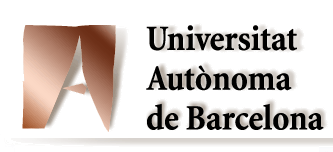 Using SchedFlow for Performance Evaluation of Workflow Applications
Elisa Heyman
Gustavo Martínez
Miquel Angel Senar    
Emilio Luque

Universitat Autònoma de Barcelona

Elisa.Heymann@uab.es
Barton P. Miller

University of Wisconsin

bart@cs.wisc.edu
1
T1
T2
T3
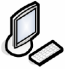 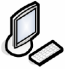 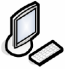 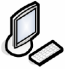 T4
T5
T6
T7
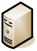 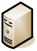 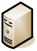 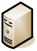 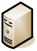 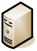 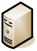 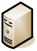 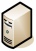 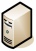 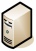 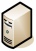 Our Problem
Scheduling Policies
Workflow Engines
2
[Speaker Notes: Goal:  reduce makespan.
Sophisticated scheduling policies.  Difficult to integrate into existing workflow engines.
How do we chose a particular scheduling policy for all the cases? (workload, communication volume, etc.)]
T1
T2
T3
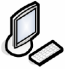 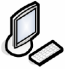 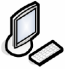 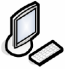 T4
T5
T6
T7
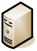 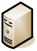 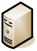 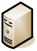 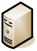 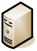 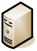 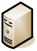 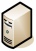 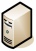 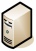 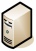 Our Solution
Scheduling Policies
SchedFlow
Workflow Engines
3
[Speaker Notes: SchedFlow integrates scheduling policies into workflow engines (Taverna, DAGMan, Karajan).
We used different scheduling policies at different times, depending on the workload of the workflow.
Inaccurate computing/communication times.
Machines appearing and disappearing dynamically.
Flexibility when scheduling workflows.]
Outline
Introduction
SchedFlow
Experimental Study
Conclusions
4
Introduction
For executing a workflow on a distributed environment, we need:
Scheduling policy integrated into a
Workflow engine
Reduce makespan
Factors
Workload size
Inaccurate computing and communication times
Machines appearing/disappering dynamically
5
Introduction
With SchedFlow, we assessed the influence of the workload on the makespan considering:
Different scheduling policies 
Different workflow engines
6
[Speaker Notes: Under different workloads applications show different behaviors depending on the scheduling policy.]
SchedFlow
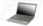 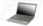 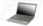 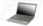 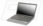 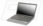 T1
Scheduler
T2
T3
Scheduler
Scheduler
Scheduler
T4
T5
T6
Controller
Observer
T7
Adaptor
Adaptor
User Policy
API
logs
queue
Task manager
Scheduler
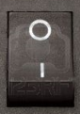 Workflow Engine
[Speaker Notes: Architecture
3 main modules:  controller, observer, scheduler
2 interfaces: one for the integration of scheduling policies, and the adaptors, to link SchedFlow to a workflow engine.
Task adaptor, resource and event adaptor.]
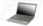 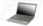 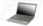 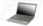 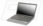 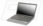 SchedFlow
T1
The user submits a workflow
T2
T3
Scheduler
Scheduler
Scheduler
Scheduler
T4
Controller
Observer
Adaptor
Adaptor
User Policy
API
logs
queue
Task manager
Scheduler
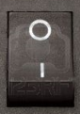 Workflow Engine
[Speaker Notes: Controller: Keep the task list.  Sends the task to the Scheduler for planning.  Receives answer from the Scheduler.  Sends the tasks to the wrokflow engine for execution.]
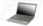 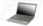 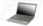 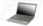 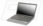 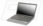 SchedFlow
The Scheduler uses the specified scheduling policy on the available resources discovered by the Observer.
T1
M1
Scheduler
T2
M2
Scheduler
Scheduler
Scheduler
T3
M3
Controller
Observer
T4
M4
Adaptor
Adaptor
logs
queue
Task manager
Scheduler
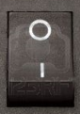 Workflow Engine
[Speaker Notes: Policies can be static or dynamic.]
SchedFlow
Scheduler
T2
M2
Scheduler
Scheduler
T1
Scheduler
T3
M3
Controller
Observer
T4
M4
Adaptor
Adaptor
The Controller receives the first task-machine pairs
logs
queue
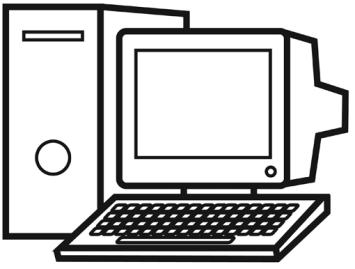 Task manager
M1
Scheduler
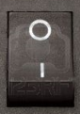 Workflow Engine
SchedFlow
Scheduler
T2
M2
Scheduler
Scheduler
Scheduler
T3
M3
Controller
Observer
T4
M4
Adaptor
Adaptor
T1
The Controller tells the adaptor which engine to use. The adaptor deals with formatting and enqueues the task.
logs
queue
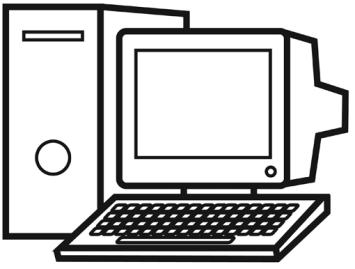 Task manager
M1
Scheduler
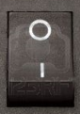 Workflow Engine
[Speaker Notes: GUSTAVO: Como sabe el Controller que engine se usara??  El adaptor es quien se entera el tipo de engine que esta abajo y en función de eso adapta la descripción del fichero que le pasa el controller.
Por que la linea Controller->Observer esta en punteado? Porque no hay transferencia de ficheros solo indica monitoriza la tarea X y así el observer ya tiene conocimiento de cual tarea ha sido lanzada.]
SchedFlow
Scheduler
T2
M2
Scheduler
Scheduler
Scheduler
T3
M3
Controller
Observer
T4
M4
Adaptor
Adaptor
logs
queue
T1
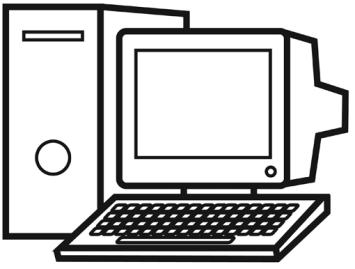 Task manager
M1
Scheduler
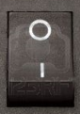 Workflow Engine
SchedFlow
Scheduler
T2
M2
Scheduler
Scheduler
Scheduler
T3
M3
Controller
Observer
T4
M4
Adaptor
Adaptor
The Engine sends the task to the assigned machine.  The Observer checks the Engine log for finished tasks.
logs
queue
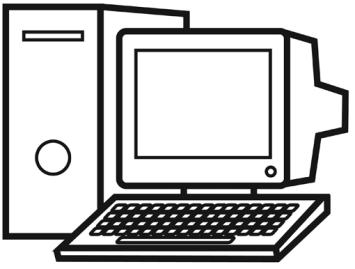 T1
Task manager
M1
Scheduler
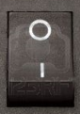 Workflow Engine
SchedFlow
Scheduler
T2
M2
Scheduler
Scheduler
Scheduler
T3
M3
Controller
Observer
T4
M4
Adaptor
Adaptor
When the task finishes, the Observer notifies the Scheduler.
logs
queue
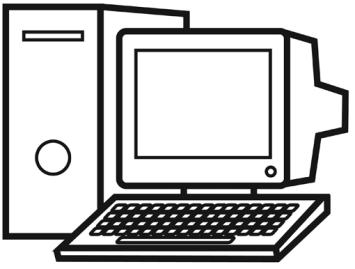 Task manager
M1
Scheduler
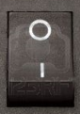 Workflow Engine
SchedFlow
Scheduler
Scheduler
Scheduler
T2
T3
Scheduler
Controller
Observer
T4
M4
Adaptor
Adaptor
The Scheduler finds the tasks that have their dependencies satisfied and sends them to the Controller.
logs
queue
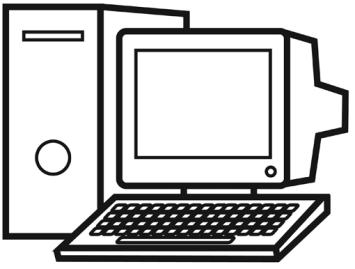 Task manager
M2
Scheduler
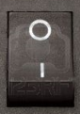 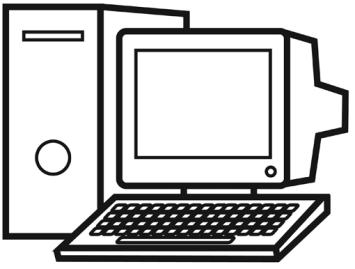 Workflow Engine
M3
SchedFlow
Scheduler
Scheduler
Scheduler
Scheduler
Controller
Observer
T4
M4
Adaptor
Adaptor
T2
T3
logs
queue
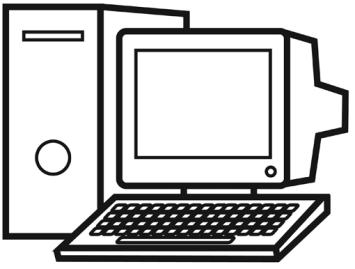 Task manager
M2
Scheduler
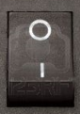 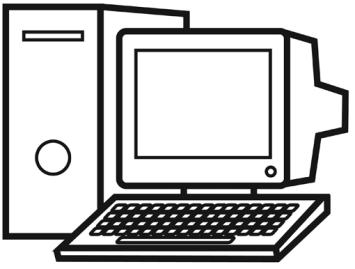 M3
Workflow Engine
SchedFlow
Scheduler
Scheduler
Scheduler
Scheduler
Controller
Observer
T4
M4
Adaptor
Adaptor
logs
queue
T2
T3
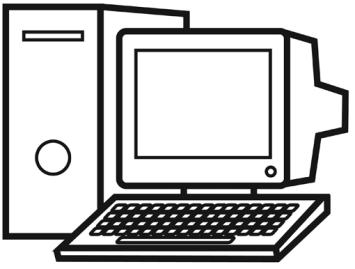 Task manager
M2
Scheduler
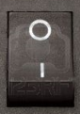 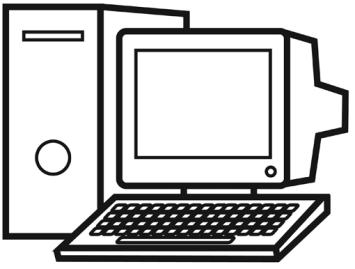 Workflow Engine
M3
SchedFlow
T4
M4
Scheduler
Scheduler
Scheduler
Scheduler
Controller
Observer
Adaptor
Adaptor
logs
queue
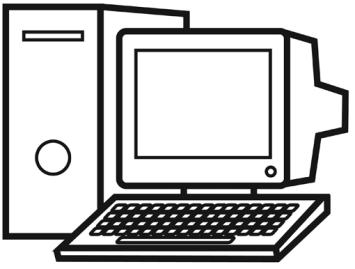 T2
M2
Task manager
M2
Scheduler
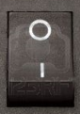 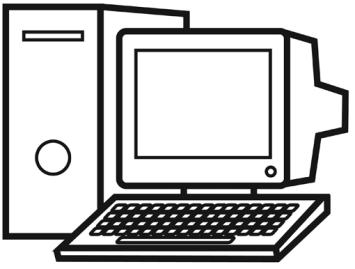 T3
M3
Workflow Engine
M3
SchedFlow
T4
M4
Scheduler
Scheduler
Scheduler
Scheduler
Controller
Observer
Adaptor
Adaptor
T2 finishes OK.
M3 is claimed.
logs
queue
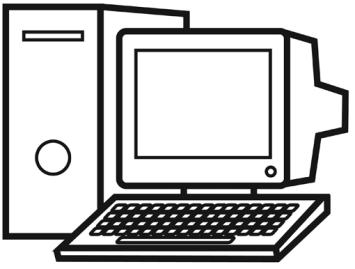 M2
Task manager
M2
Scheduler
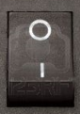 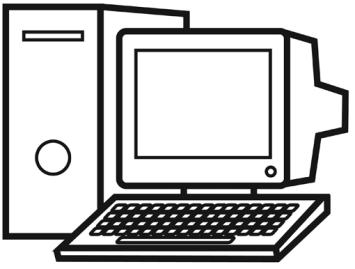 T3
Workflow Engine
M3
SchedFlow
T4
M4
Scheduler
Scheduler
Scheduler
Scheduler
Controller
Observer
Adaptor
Adaptor
The Observer detects the problem and T3 is removed from M3 and dynamcally rescheduled.
logs
queue
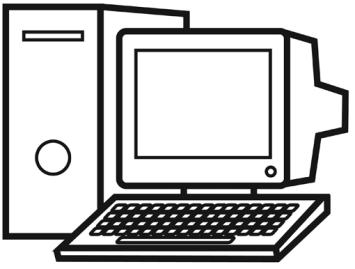 M2
Task manager
M2
Scheduler
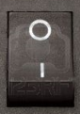 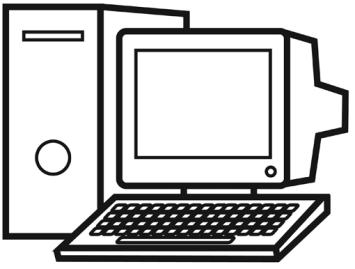 T3
M3
Workflow Engine
M3
SchedFlow
T4
M4
Scheduler
Scheduler
T3
Scheduler
Scheduler
T3 is rescheduled.  The Observer does not include M3 as an available resource.
Controller
Observer
Adaptor
Adaptor
logs
queue
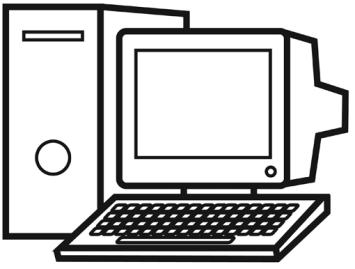 Task manager
M2
Scheduler
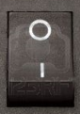 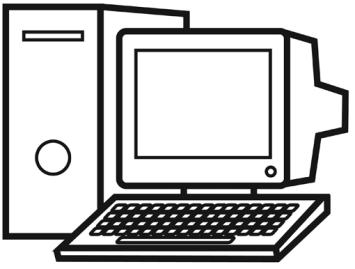 Workflow Engine
M3
SchedFlow
T4
M4
Scheduler
Scheduler
M2
T3
Scheduler
Scheduler
Controller
Observer
Adaptor
Adaptor
logs
queue
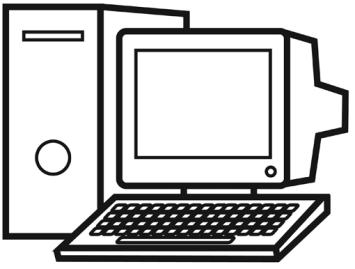 Task manager
M2
Scheduler
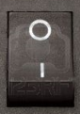 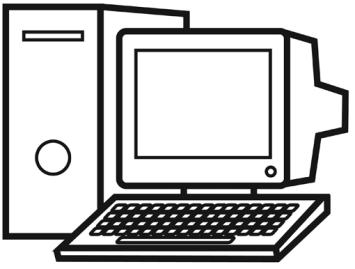 Workflow Engine
M3
SchedFlow
T4
M4
Scheduler
Scheduler
Scheduler
T3
Scheduler
Controller
Observer
Adaptor
Adaptor
logs
queue
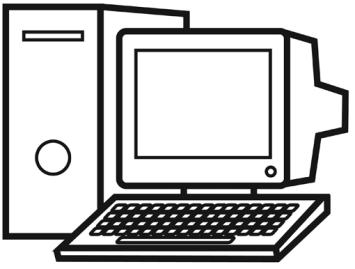 Task manager
M2
Scheduler
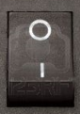 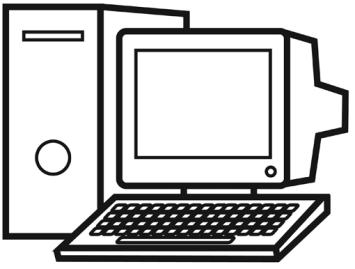 Workflow Engine
M3
SchedFlow
T4
M4
Scheduler
Scheduler
Scheduler
Scheduler
Controller
Observer
Adaptor
Adaptor
T3
logs
queue
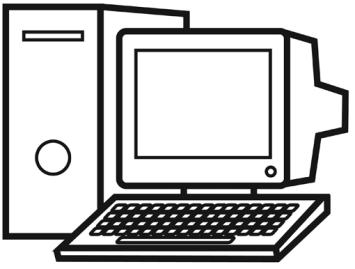 Task manager
M2
Scheduler
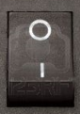 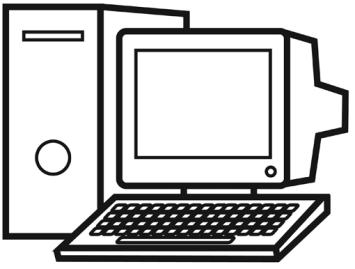 Workflow Engine
M3
SchedFlow
T4
M4
Scheduler
Scheduler
Scheduler
Scheduler
Controller
Observer
Adaptor
Adaptor
logs
queue
T3
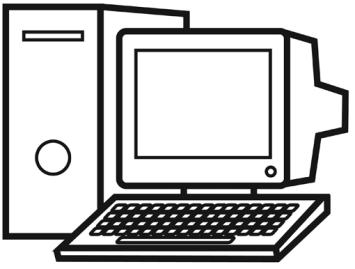 Task manager
M2
Scheduler
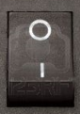 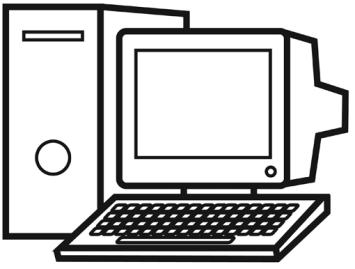 Workflow Engine
M3
SchedFlow
T4
M4
Scheduler
Scheduler
Scheduler
Scheduler
Controller
Observer
Adaptor
Adaptor
logs
queue
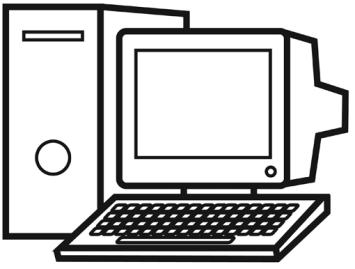 T3
Task manager
M2
Scheduler
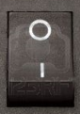 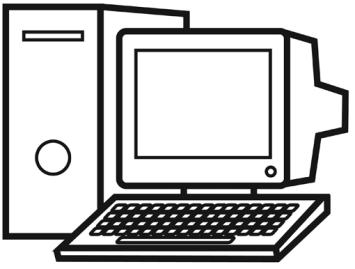 Workflow Engine
M3
SchedFlow
T4
M4
Scheduler
Scheduler
Scheduler
Scheduler
Controller
Observer
Adaptor
Adaptor
T3 finishes OK.  The Observer notifies the Scheduler, and it releases T4.
logs
queue
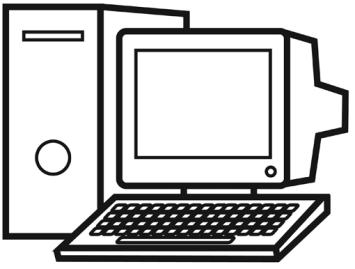 Task manager
M2
Scheduler
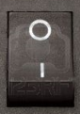 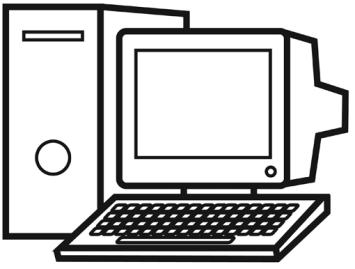 Workflow Engine
M3
[Speaker Notes: GUSTAVO:  Quien avisa que las dependencias se han satisfecho:  el Observer le avisa al Scheduler que tarea ha acabado, y el Scheduler resuelve las dependencias?]
SchedFlow
Scheduler
Scheduler
Scheduler
T4
Scheduler
Controller
Observer
Adaptor
Adaptor
logs
queue
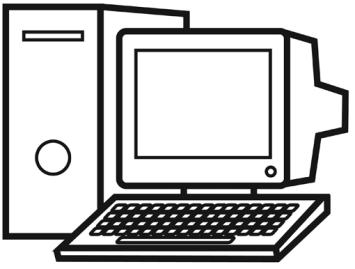 Task manager
Scheduler
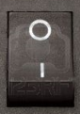 M4
Workflow Engine
SchedFlow
Scheduler
Scheduler
Scheduler
Scheduler
Controller
Observer
Adaptor
Adaptor
T4
logs
queue
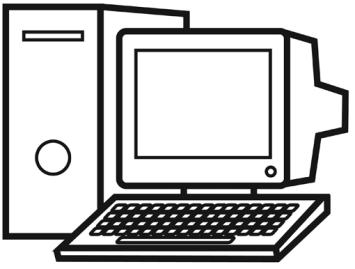 Task manager
Scheduler
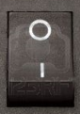 M4
Workflow Engine
SchedFlow
Scheduler
Scheduler
Scheduler
Scheduler
Controller
Observer
Adaptor
Adaptor
logs
queue
T4
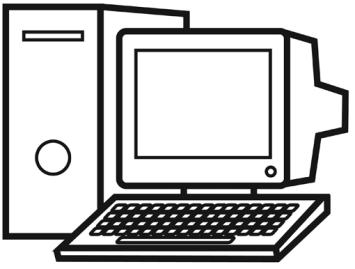 Task manager
Scheduler
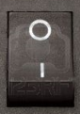 M4
Workflow Engine
SchedFlow
Scheduler
Scheduler
Scheduler
Scheduler
Controller
Observer
Adaptor
Adaptor
When T4 finishes the Observer computes the makespan.
logs
queue
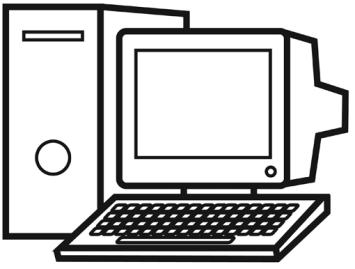 Task manager
T4
Scheduler
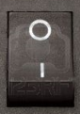 M4
Workflow Engine
Experimental Study
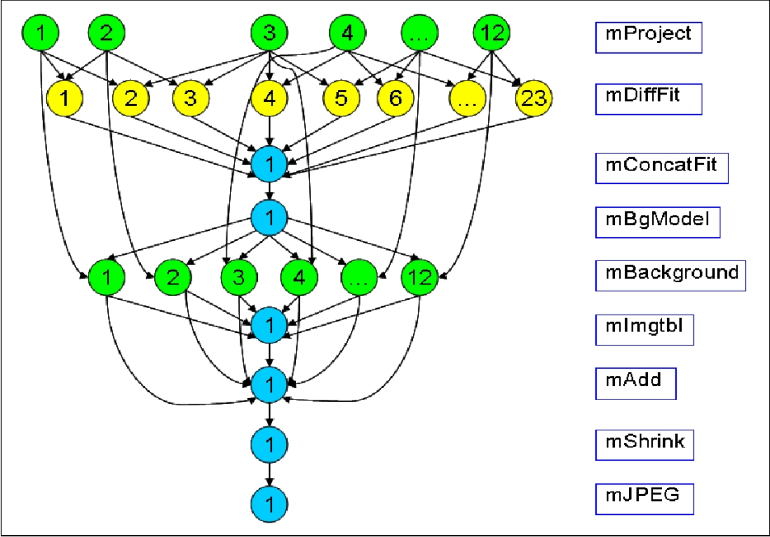 Execution environment:
140 machines
Workflow applications:
Montage (53 tasks) 
LIGO (81 tasks)
Workflow engines:
Condor-DAGMan 7.0
Taverna 1.4.8
Karajan 4_0_a1
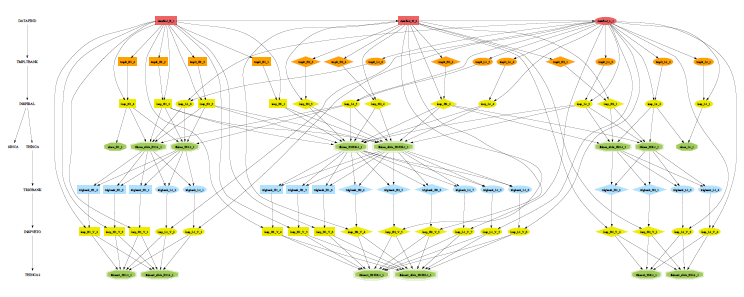 32
Experimental Study
Scheduling policies:
Default
Min-min
HEFT
BMCT
33
Experimental Study
Input workload:
400 MB
1024 MB
We studied the effect of the scheduling policies.
We measured application makespan
Real executions
34
Results
Mantage ran on Taverna, DAGMan, Karajan
400 MB input workload
120 executions
Default scheduling policy
35
[Speaker Notes: Reference case to compare when changing the scheduling policy.]
Results
Same experiments but using SchedFlow
Min-min, HEFT, BMCT
Rescheduling
36
[Speaker Notes: Engines used for dependecy management and monitoring.
Makespan is reduced when using user-supplied scheduling policies.
In this case BMCT is the best policy.  Makespan reduced around 30%.]
Results
Mantage ran on Taverna, DAGMan, Karajan
1024 MB input workload
120 executions
Default scheduling policy
37
[Speaker Notes: Reference case to compare when changing the scheduling policy.]
Results
Same experiments but using SchedFlow
Min-min, HEFT, BMCT
Rescheduling
38
[Speaker Notes: Now HEFT is the best policy.
Same results with LIGO.]
Results
LIGO ran on Taverna, DAGMan, Karajan
400 MB input workload
120 executions
Default scheduling policy
39
[Speaker Notes: Reference case to compare when changing the scheduling policy.]
Results
Same experiments but using SchedFlow
Min-min, HEFT, BMCT
Rescheduling
40
[Speaker Notes: Engines used for dependecy management and monitoring.
Makespan is reduced when using user-supplied scheduling policies.
In this case BMCT is the best policy.  Makespan reduced around 30%.]
Results
LIGO ran on Taverna, DAGMan, Karajan
1024 MB input workload
120 executions
Default scheduling policy
41
[Speaker Notes: Reference case to compare when changing the scheduling policy.]
Results
Same experiments but using SchedFlow
Min-min, HEFT, BMCT
Rescheduling
42
[Speaker Notes: Now HEFT is the best policy.
Same results with LIGO.]
Conclusions
No single scheduling policy is the best for all scenarios
SchedFlow allows us to obtain better performance providing:
Flexibility regarding scheduling policies
Support for rescheduling
Integration with Workflow Engines
43
[Speaker Notes: Better performance when executing workflows, as it allows to choose a scheduling policy depending on dynamic factors of a particular run.
To include new scheduling policies, both static and dynamic.
In an heterogeneous environment this effect will be magnified:  dynamic environment.
Proof of concept.
Open lines: change scheduling policy at runtime, select authomatically the best scheduling policy.
Narrow the gap between scheduling policies and workflow engines.]
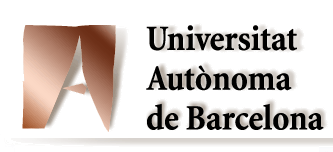 Using SchedFlow for Performance Evaluation of Workflow Applications
Elisa Heyman
Gustavo Martínez
Miquel Angel Senar    
Emilio Luque

Universitat Autònoma de Barcelona

Elisa.Heymann@uab.es
Barton P. Miller

University of Wisconsin

bart@cs.wisc.edu
44